Amerike
Zanimljivosti o Amerikama
kazalo
Karta sjeverne i južne Amerike
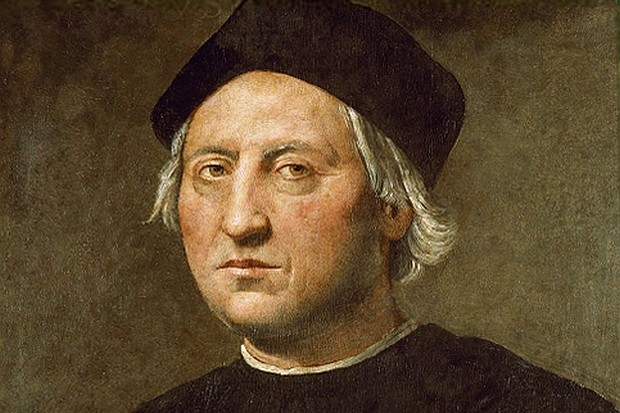 - otkrivena: 1492.
- otkrio: Cristofer Columbo
- dobio ime:  Amerigo Vespucci
- dva kontinenta: Sjeverna i Južna Amerika
  - kako je otkrivena: 
- Columbo nakon dva mjeseca s posadom dolazi do kopna tj. Do Karipskog otočja
- to naziva San Salvador ( Sveti Spasitelj ) 
- Columbo je imao nekoliko putovanja u Ameriku
Otkriće Amerika
 prije dolaska Europljana- Indijanci, Maje, Asteci, Inuiti, Aleuti
 dolazak Europljana:
  - uništeni hramovi i građevine domorodaca
  - progon domorodaca u rezervate
  - robovlasništvo
   Europa – Americi:
  - zarazne bolesti (boginje, vodene kozice),konji ,govedo ,ovce ,pšenica
   Amerika – Europi
  - krumpir ,kakaovac ,kukuruz ,puran ,duhan
  - nasilno pokrštavanje; trgovina robljem
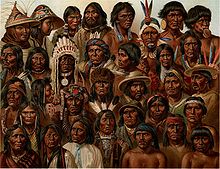 Prijašnji stanovnici
 kontinenti:
- Sjeverna Amerika                    Sjeverna
- Južna Amerika                         Amerika
 postoje:
- Sjeverna Amerika
- Južna Amerika                        Južna
- Srednja Amerika                   Amerika
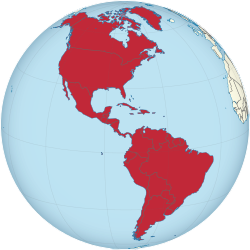 Amerike
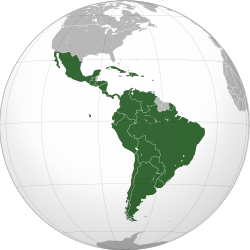  Amerike se dijele:                                             Latinska Amerika
 - Angloamerika = Kanada + SAD
 - Latinska Amerika = Srednja Amerika + Južna Amerika
  granica između Sjeverne i Južne Amerike – Panamski kanal
  granica između Sjeverne i Srednje Amerike – granica Meksika i SAD
  granica između Srednje i Južne Amerike – granica Kolumbije i Paname
                                                                           Anglomerika
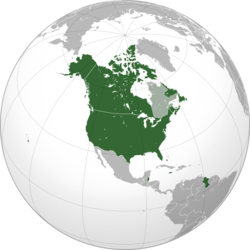 Podjela Amerika
 četiri cjeline:
- Kanadski štit i visočja Južne Amerike
- Apalačko gorje (staro gorje)
- Kordiljeri (mlade ulančane planine)
- ravnice
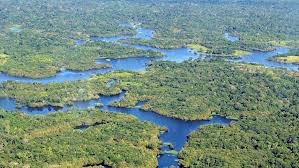 Reljef Amerike
 Sjeverna Amerika:
- ravnica u porječju rijeke Mississippi  prapor  plodno tlo
 Južna Amerika:
- Ravnice oko rijeka – Amazona, La Plata, Orinoco
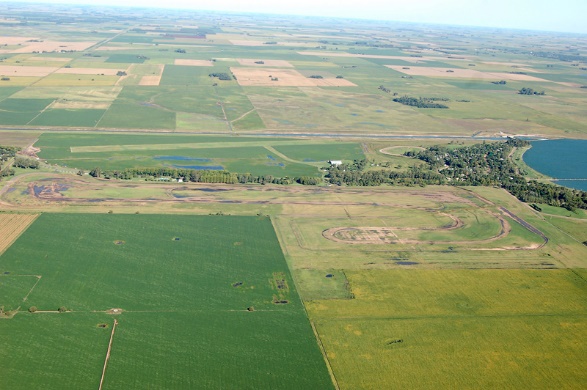 Ravnice
 nastanak Kanadskog štita i Hudsonovog zaljeva
- Kanadski štit – ledeno doba -> prevrnuti štit -> led se topi -> voda ulazi u štit -> na dnu Hudsonov zaljev
- Brazilsko i Gvajansko visočje = bogata rudama; drago i poludrago kamenje, boksit, željezo, zlato
                                                                                     Kanadski štit
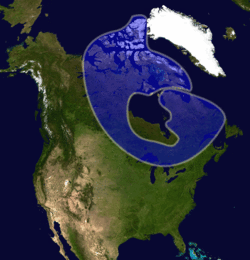 Kanadski štit i visočja Južne Amerike
 Apalačko gorje – staro gorje
 smještaj Apalačkog gorja: 
- istok Sjeverne Amerike
- smjer pružanja jugozapad – sjeveroistok
 gustoća naseljenosti:
- šumovito – rijetko naseljeno
- rude: kamen ugljen i željezo
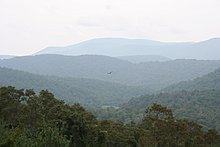 Apalačko gorje
 Kordiljeri – mlado ulančano gorje
 smještaj – od Aljaske do Ognjene zemlje
Sjeverna Amerika: Stjenjak (Rocky Mountain)
Južna Amerika: Ande (Aconcagua)
  Mt. McKinley (Denali)
 Ande + Stijenjak = Kordiljeri
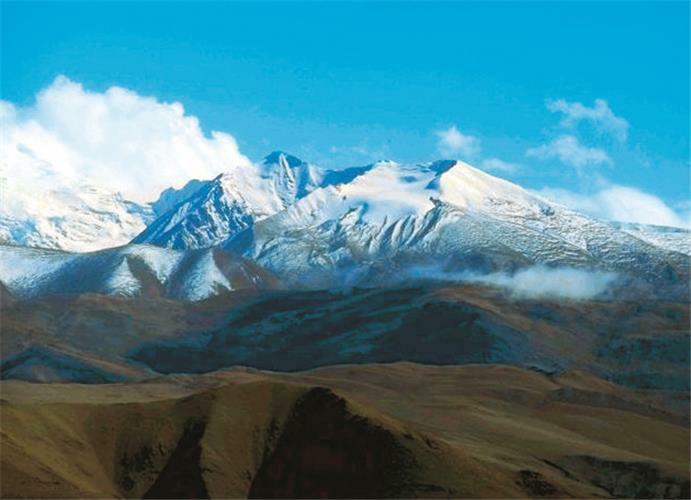 Kordiljeri
 velika jezera u Sjevernoj Americi:
 - Superior, Michigan, Huron, Erie, Ontario
 rijeka St. Lawrence i velike rijeke – važan plovni put
 rijeke Sjeverne Amerike: 
- Mississippi, Missouri, St. Lawrence, Colorado…
 rijeke Južne Amerike:
- Orinoco, Amazona, Parana…
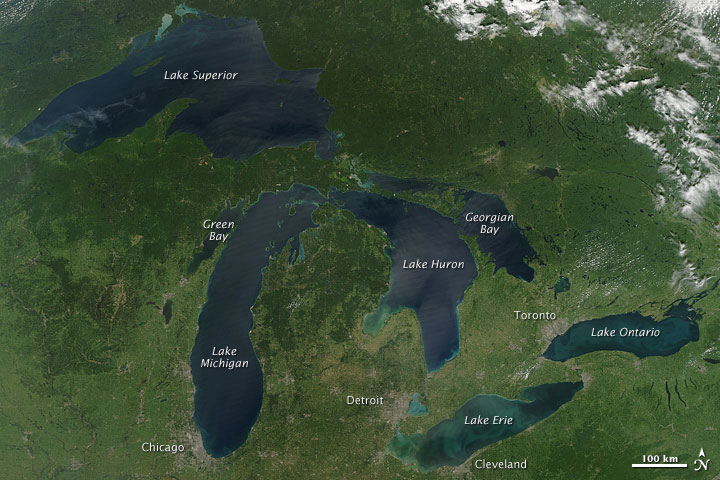 Vode Amerike
- pružanje u smjeru sjever-jug kroz četiri toplinska pojasa
 tipovi klima:
- Sjeverna Amerika: 
 _  snježno-šumske klime
 _  umjerene klime
 - Južna Amerika: 
 _  tropske klime
 _  umjerene klime
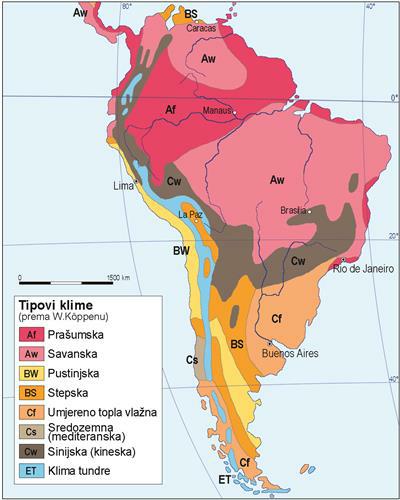 Klima
 Amazonija – tropske kišne šume ( prašume ) – SELVA
 život na katovima; svakodnevne kiše
- sjeverno i južno od polutka: 
- savane: Campo (portugalski) , Llano (španjolski) 
 pustinje oko obratnica:
- Atacama, Sonora, pol. California – polupustinje i stepska klima
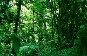 Tropska Amerika
 pojave:
-> uragan (hariken)
- tropski ciklon – u tropskom podneblju Atlantika
-> tornado – vrtložni vjetar razorne snage,  nastaje iznad kontinenata
 biljni svijet:
- pampa – stepa u Južnoj Americi 
- prerija – stepa u Sjevernoj Americi
 utjecaj reljefa – Kordiljeri priječe prodor vlažnog zraka u unutrašnjost koja je vrlo suha (stepska i pustinjska klima)
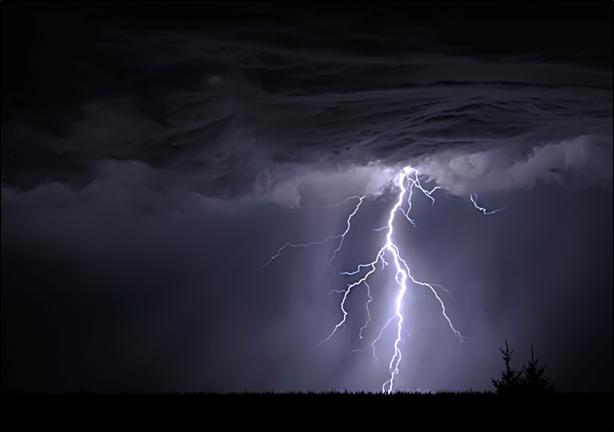 Pojave i biljni svijet
 hladni sjever:
  klima i biljna zajednica:
- vlažna snježno-šumska klima – tajge; crnogorične šume
- nema je na prostoru Južne Amerike zbog nedostatka kopna
_ polarne klime na krajnjem sjeveru: 
  - klima tundre (vječni mraz)
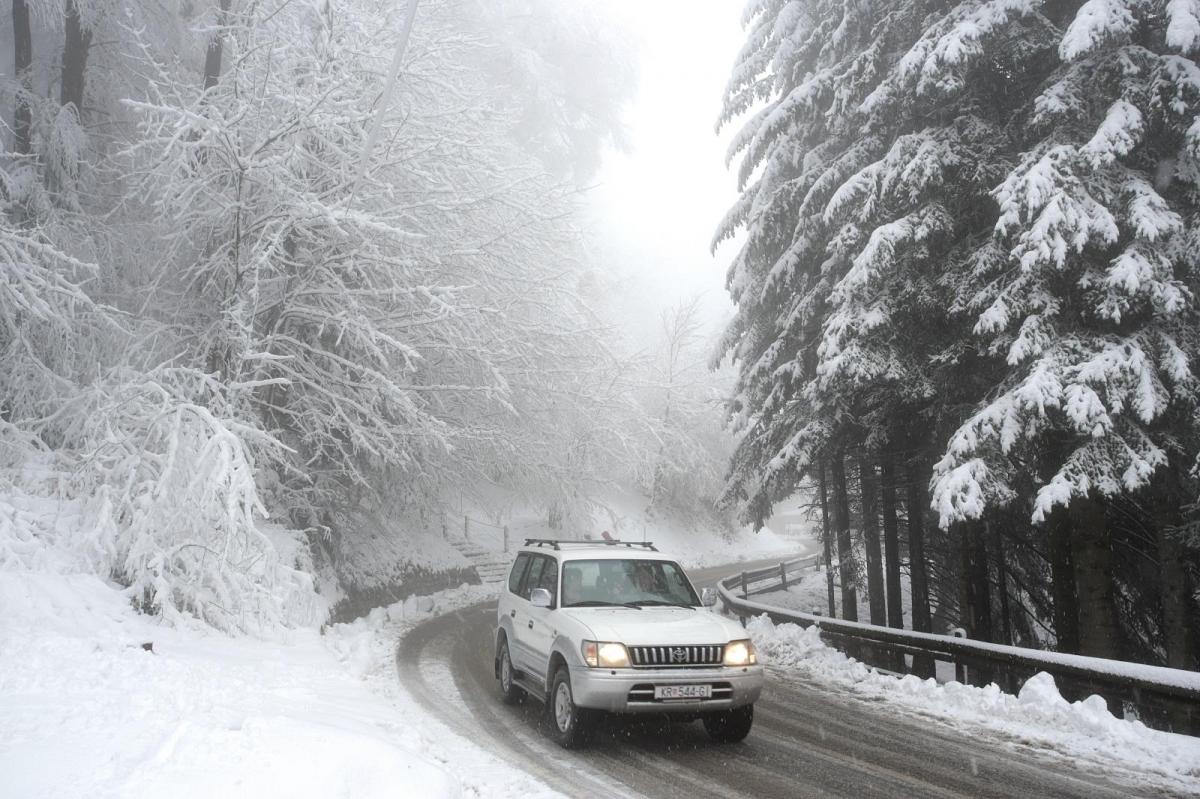 Hladni sjever
Naseljenost Stanovništva
 Američka poljoprivreda:
> Angloamerika:
- jedan od najvećih proizvođača mnogih poljoprivrednih proizvoda
- šumarstvo
> Latinska Amerika: 
- veći udio poljoprivrednog stanovništva, manja produktivnost
- tržišna proizvodnja  veleposjedi, plantaže 
-  govedarstvo
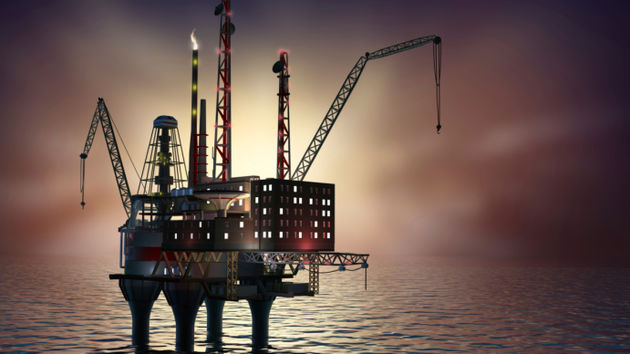 Gospodarstvo
Gospodarstvo; poljoprivreda
 razvijene države: SAD, Kanada
 srednje razvijene države: Meksiko, Čile, Argentina, Brazil, Panama
 slabo razvijene države: Haiti, Nikaragva, Honduras, Gvajana, Bolivija
> prirodna bogatstva velika, ali neravnomjerno raspoređena
- rude, vodna snaga, plodno tlo  SAD, Brazil, Kanada
- izvoznici nafte  Meksiko, Venezuela, Kanada, Argentina, Kolumbija, Ekvador
- industrijski razvijene  SAD, Kanada, Meksiko, Brazil, Argentina
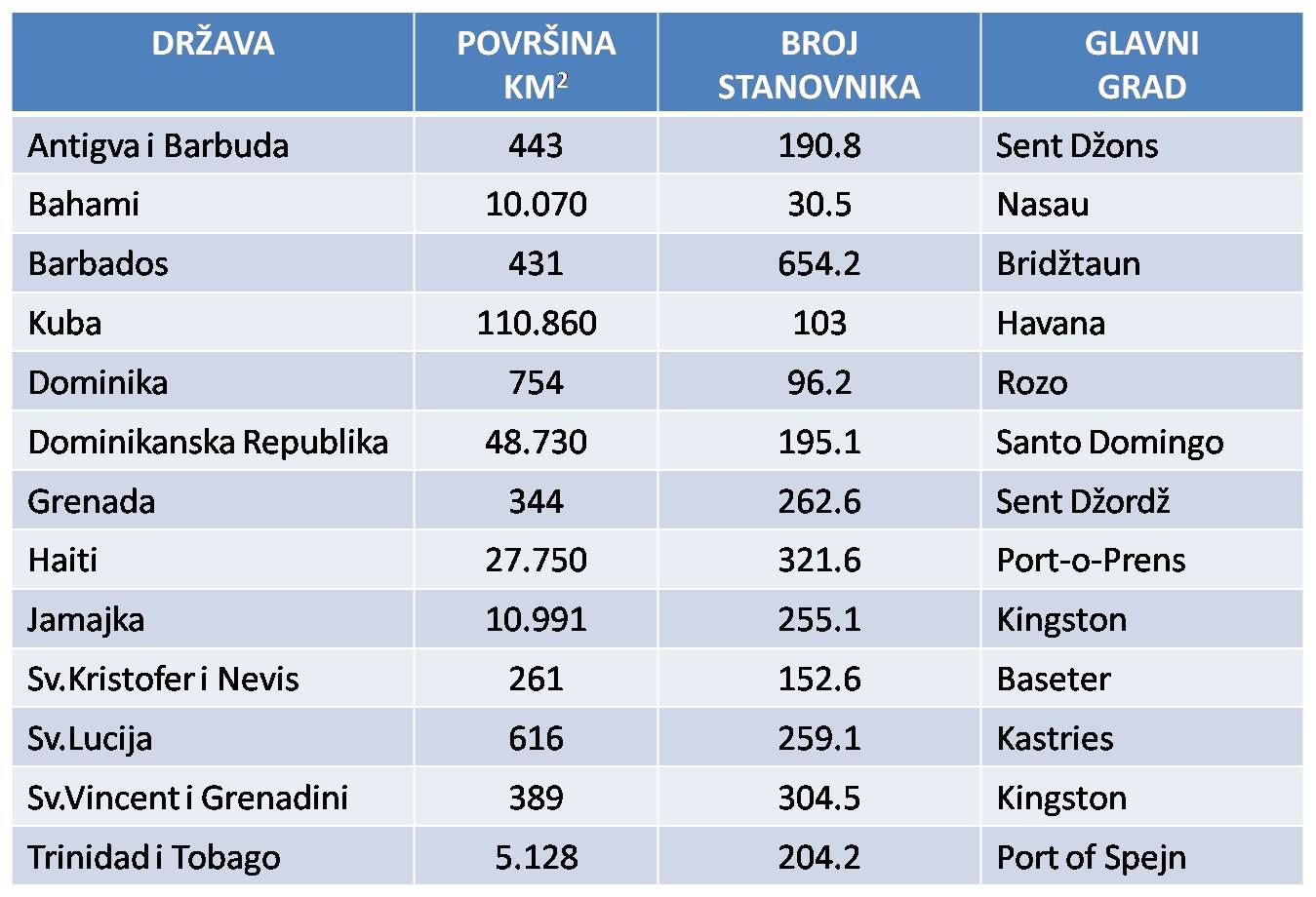 Razvijenost država
Najveći gradovi
 prijašnji predsjednici: 
-	1.George Washington	,2. John Adams ,3. Thomas Jefferson ,…
- Donald Trump – 45. predsjednik
 današnji predsjednik SAD: Donald John Trump
- rođen: New York 14.6.1946.
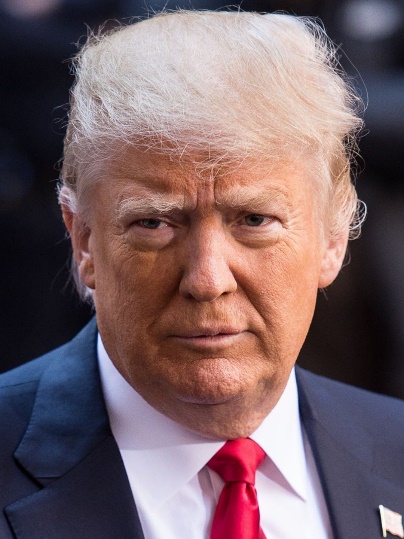 Predsjednik sad
Hvala na pažnji!!!
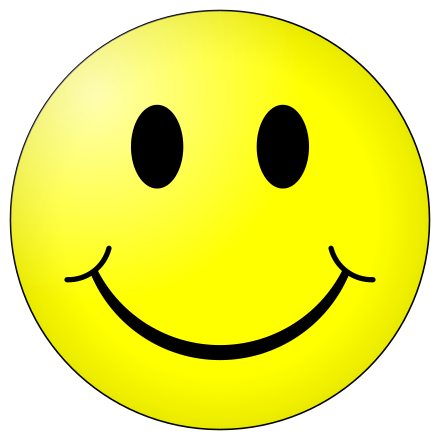 Kraj!!!